A Csongor és tünde
Sík Ferenc rendezésében
Sík ferenc élete
Békéscsaba, 1931. – Budapest, 1995. 
Kossuth –   és Jászai Mari díjas rendező
1957: magyar-történelem-francia szakos tanár 
Magyar Állami Népi Együttes egyik alapítója 
1963: Színház – és Filmművészeti Főiskola: rendező
Rendezett: Gárdonyi Géza Színház, Pécsi Nemzeti Színház, Nemzeti Színház, és még sok magyar színházban 
Felesége: Sík Veronika
Regisztrált bemutatóinak száma: 137
A Csongor és Tündét Sík Ferenc rendezésében elsőként 1976. április 16-án mutatták be 
Helyszín: Budapesti Nemzeti Színház
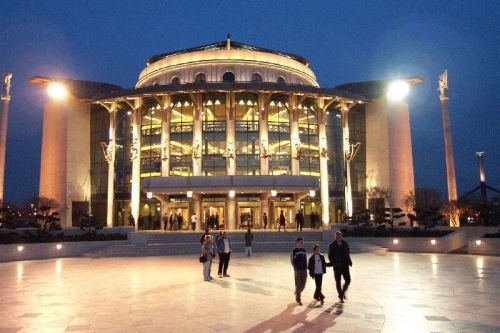 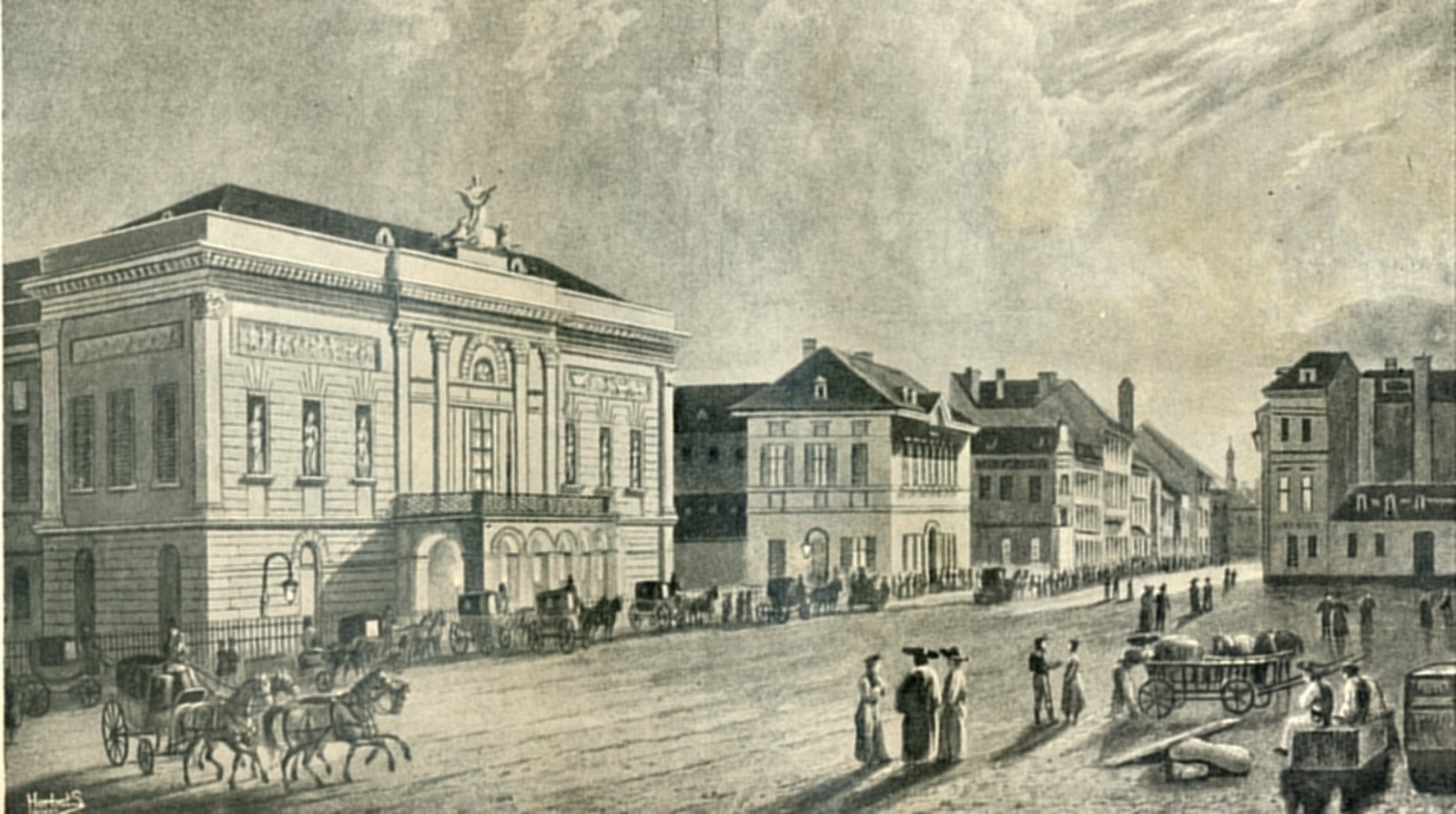 1840
Napjaink
Csongor és Tünde
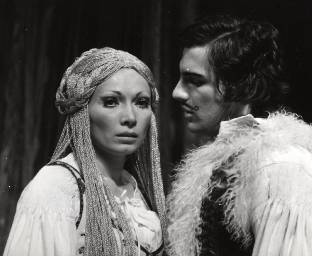 Bodnár Erika
Téri Sándor
Téri Sándor
Bodnár Erika
Budapesten született 1948-ban
Katona József Színház alapító tagja
106 színházi alakítás, 55 filmszerep
többek között Jászai Mari-díjas, Farkas-Ratkó-díjas színésznő
Színész családba született 1953-ban, Debrecenben (szülei: Téri Árpád, Hotti Éva)
71 színházi alakítás, 47 filmszerep
Han Solo szinkronhangja a Csillagok Háborúja V. részében
Jelenleg szabadúszó
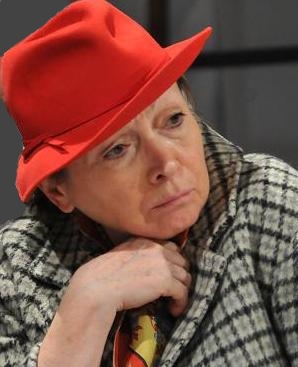 További  (fontosabb) szereplők
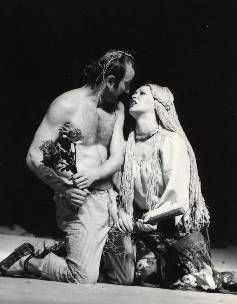 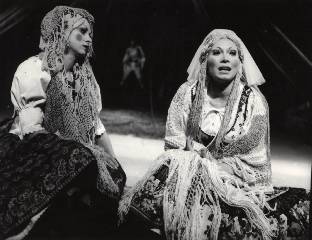 Ronyecz Mária (Mirígy, tőle balra Téri Sándor)
Vörös Eszter (Ilma, tőle jobbra Bodnár Erika)
Császár Angéla (Ledér, mellette Pathó Istvánt láthatjuk, Balga másik megtestesítőjét)
Szacsvay László (Balga, mellette Téri Sándort láthatjuk)
Köszönjük a figyelmet! – D®ámák
Készítette: Deák Anna, Keczkó Csilla, Rendessy Laura és Zadravec Liána